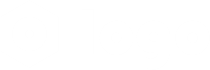 20XX
FREE PPT TEMPLATES
Insert the Subtitle of Your Presentation
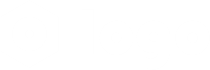 OUR SLOGAN
You can enter a famous saying or enterprise slogan here.
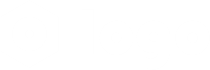 CATALOG
OUR PRODUCTS
MARKET ANALYSIS
DEVELOPMENT PROSPECT
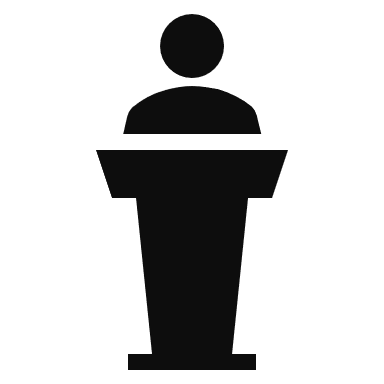 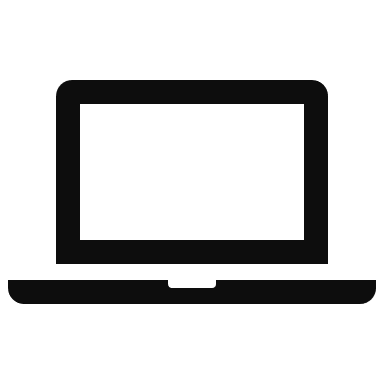 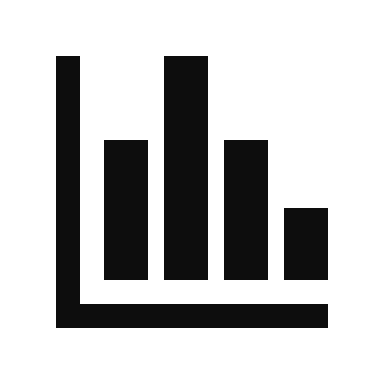 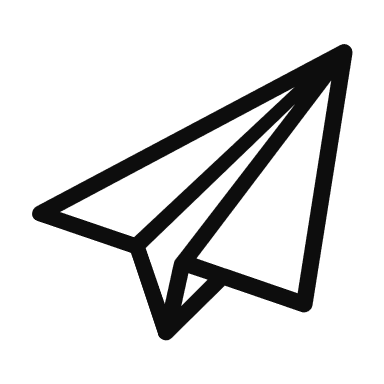 ABOUT US
2029
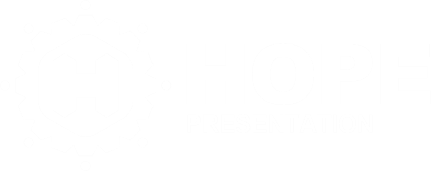 OUR COMPANY
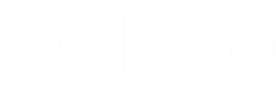 ABOUT US
CEO SPEECH
Click here to add content, content to match the title. 
Click here to add content, content to match the title. 

Great achievement of the construction bank, can not know, but in can do it.
OUR COMPANY
ABOUT US
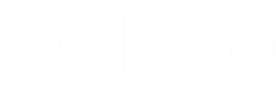 Click here to add content, content to match the title. 
Click here to add content, content to match the title.
CORPORATE CULTURE
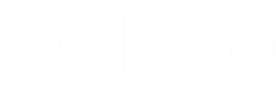 Click here to add content, content to match the title.
OUR COMPANY
Name
position

Click here to add content, content to match the title.
Name
position

Click here to add content, content to match the title.
Name
position

Click here to add content, content to match the title.
Name
position

Click here to add content, content to match the title.
OUR COMPANY
Name
position
Click here to add content, content to match the title. Click here to add content, content to match the title.
PPT下载 http://www.1ppt.com/xiazai/
OUR ADVANTAGES
Click here to add content, content to match the title. 
Click here to add content, content to match the title. 
Click here to add content, content to match the title.
Add title text
Click here to add content, content to match the title.
Add title text
Click here to add content, content to match the title.
Add title text
Click here to add content, content to match the title.
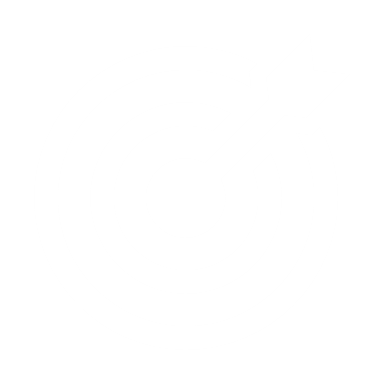 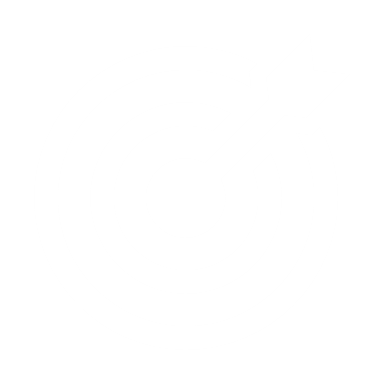 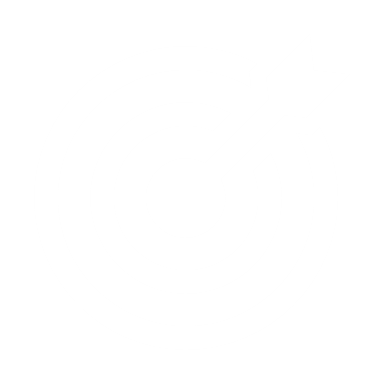 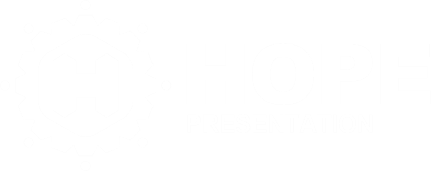 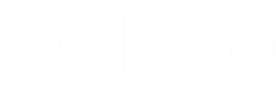 OUR PRODUCTS
PRODUCT CONCEPT
Great achievement of the construction bank, can not know, but in can do it.
100%
PRODUCT GENERALIZATION
Add title text

Click here to add content, content to match the title. 字Click here to add content, content to match the title. 处
PRODUCT DEVELOPMENT BACKGROUND
Click here to add content, content to match the title. Click here to add content, content to match the title. Click here to add content, content to match the title. Add title text此Click here to add content, content to match the title. Click here to add content, content to match the title.
MAIN PRODUCTS
Great achievement of the construction bank, can not know, but in can do it. Great achievement of the construction bank, can not know, but in can do it.
1
2
3
4
PRODUCT DETAILS
Great achievement of the construction bank, can not know, but in can do it
Click here to add content, content to match the title. 
Click here to add content, content to match the title. 
Click here to add content, content to match the title.
PRODUCT
DETAILS
PRODUCT
DETAILS
PRODUCT
DETAILS
2
1
3
text
text
text
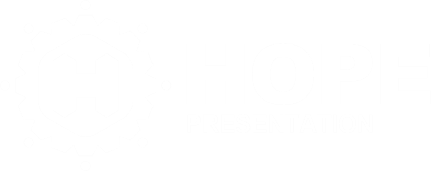 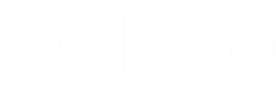 MARKET ANALYSIS
SWOT ANALYSIS
S
w
Add title text
Click here to add content, content to match the title.
Add title text
Click here to add content, content to match the title.
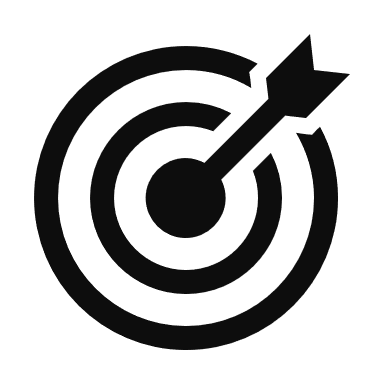 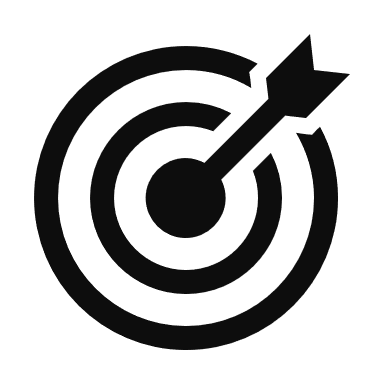 T
O
Add title text
Click here to add content, content to match the title.
Add title text
Click here to add content, content to match the title.
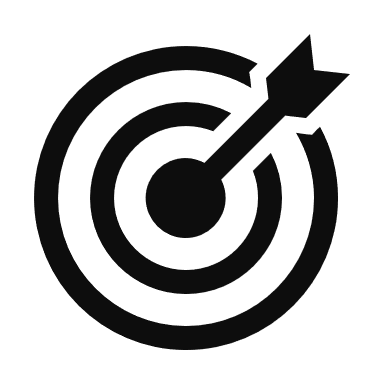 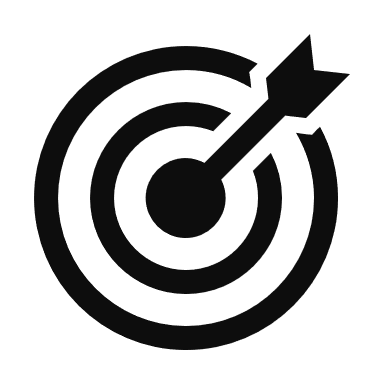 OUR SOLUTION
Add title text
Click here to add content, content to match the title.
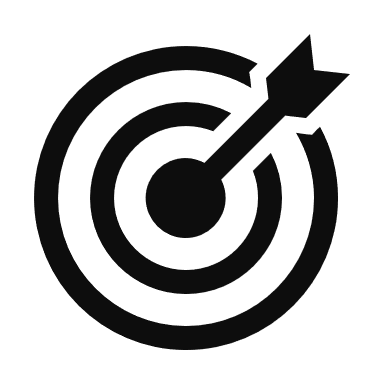 Add title text
Click here to add content, content to match the title.
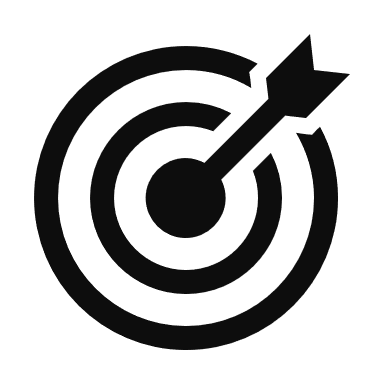 Add title text
Click here to add content, content to match the title.
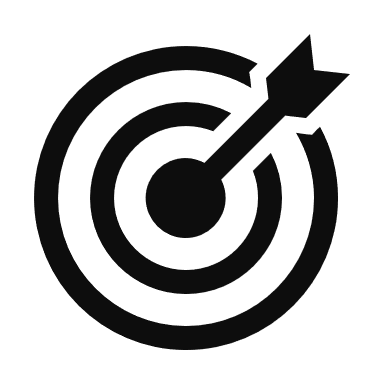 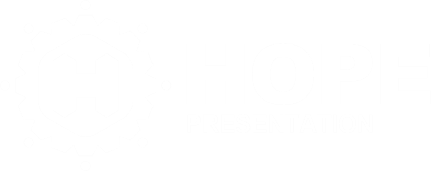 DEVELOPMENT PROSPECT
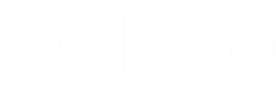 PROSPECT OF INDUSTRY
Click here to add content, content to match the title. Click here to add content, content to match the title. Click here to add content, content to match the title. Add title textClick here to add content, content to match the title.
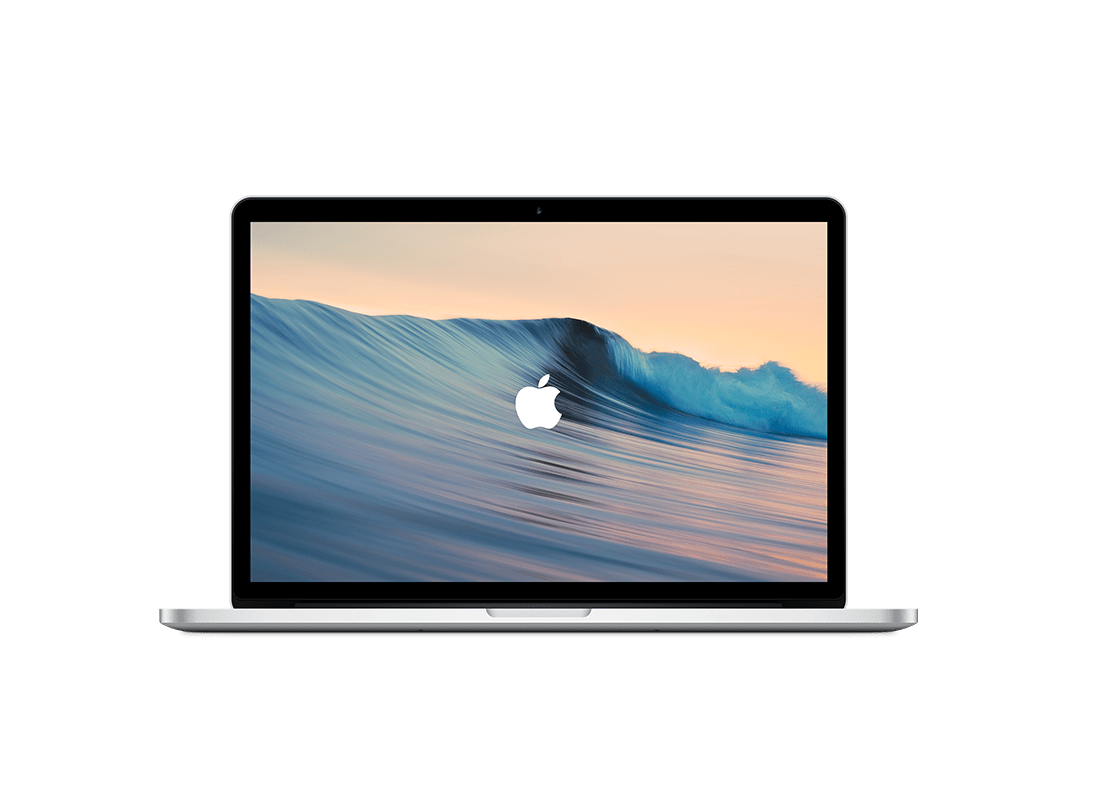 MARKET PROSPECT
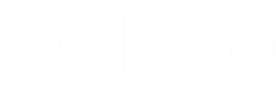 Click here to add content, content to match the title. 
Click here to add content, content to match the title. 
Click here to add content, content to match the title.
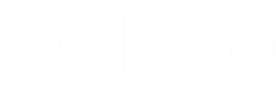 THANK YOU